DENUNCIA
DE COMPRA
Y POSESIÓN
Carolina Avalos
Escribana publica
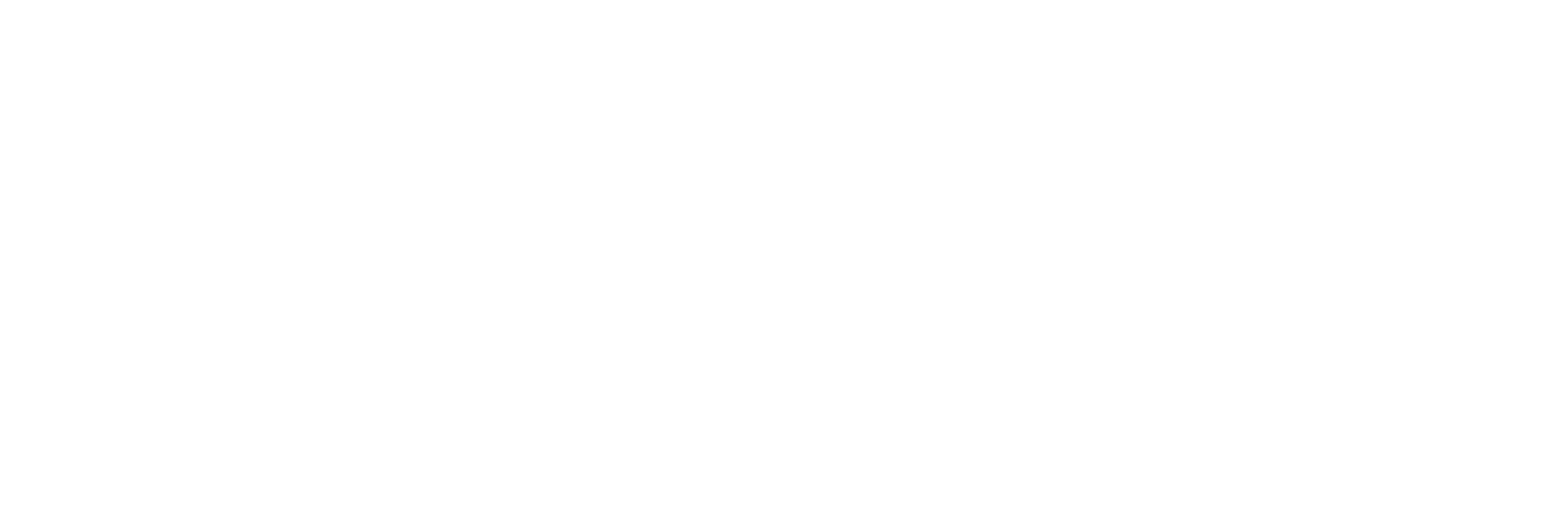 estudioquatro.com
Art 1902 CCyCN
“Cuando se trata de cosas registrables,
la buena fe requiere el examen previo de la 
documentación y constancias registrales,
así como el cumplimiento de los actos de 
verificación pertinente establecidos en el 
respectivo régimen especial.”
ANTECEDENTES
TRÁMITE DE POSESIÓN
DENUNCIA DE COMPRA
PRINCIPAL NORMATIVA
DIGESTO
DISPOSICION DN 317-18
CIRCULAR DN 53-18
CIRCULAR DN 56-18
CIRCULAR DN 57-18
DISPOSICION DN 392-18
CIRCULAR DN 61-18
DISPOSICION DN 477-18
DISPOSICION DN 131-20
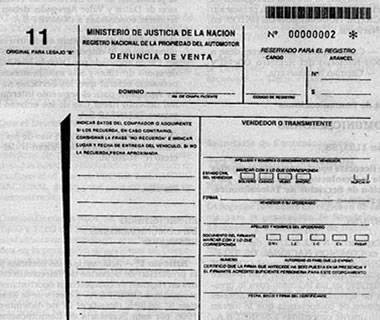 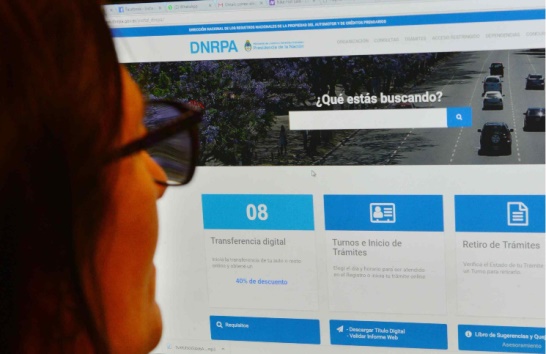 DENUNCIA DE VENTA
1er CASO: 
NO HAY DENUNCIA DE VENTA
=
POSESIÓN
2do CASO: 
HAY DENUNCIA DE VENTA
COINCIDEN POSEEDOR 
Y DENUNCIADO
=
TRANSFERENCIA DE OFICIO
3er CASO: 
HAY DENUNCIA DE VENTA
NO COINCIDEN POSEEDOR 
Y DENUNCIADO
=
TRANSFERENCIA CONDICIONAL
(24 meses)
DOCUMENTACIÓN NECESARIA
MANDATO DE GESTION
TÍTULO Y CÉDULA
FOTOCOPIA DNI POSEEDOR + CUIL
CONSTANCIA DE LIBRE DEUDA MUNICIPAL 
FORMULARIO 12 VERIFICACIÓN POLICIAL
DDJJ 1 (CIRCUNSTANCIAS DE ADQUISICIÓN)
DDJJ 2 (ASUME RESPONSABILIDADES)
DDJJ 3 (ACEPTACIÓN CONDICIONAL)
BOLETO DE COMPRA VENTA
FORMULARIO 08 (PAPEL)
FORMULARIO TP (PRECARGA)
1) Denuncia de venta
mal hecha
Casos en que solo se procesan como POSESIÓN
1) Denuncia de venta
mal hecha
Casos en que solo se procesan como POSESIÓN
2) Inhibición
1) Denuncia de venta
mal hecha
Casos en que solo se procesan como POSESIÓN
2) Inhibición
3) Titular fallecido
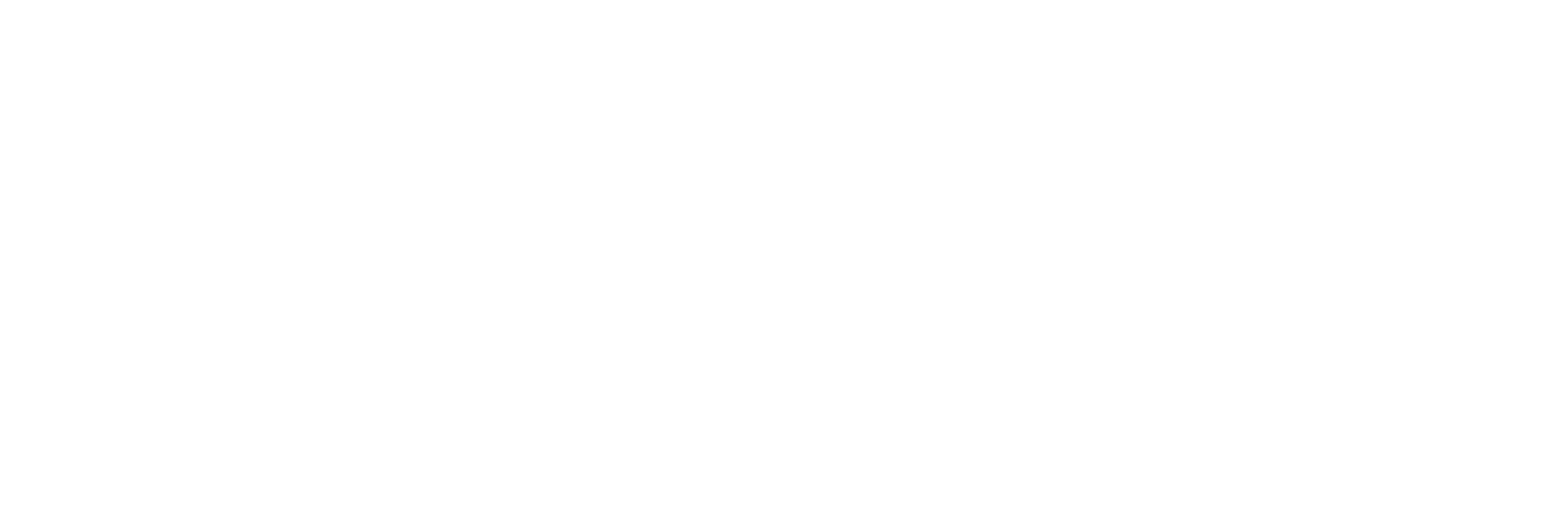 estudioquatro.com
Lavalle 1616 - Ctes